DRC Services and Learning Disability Support
August 16th, 2016 

Jenna French, M.S.
Learning Disability Specialist / DRC Counselor
frenchj@smccd.edu  Ext 3368
Jenna French – My Story
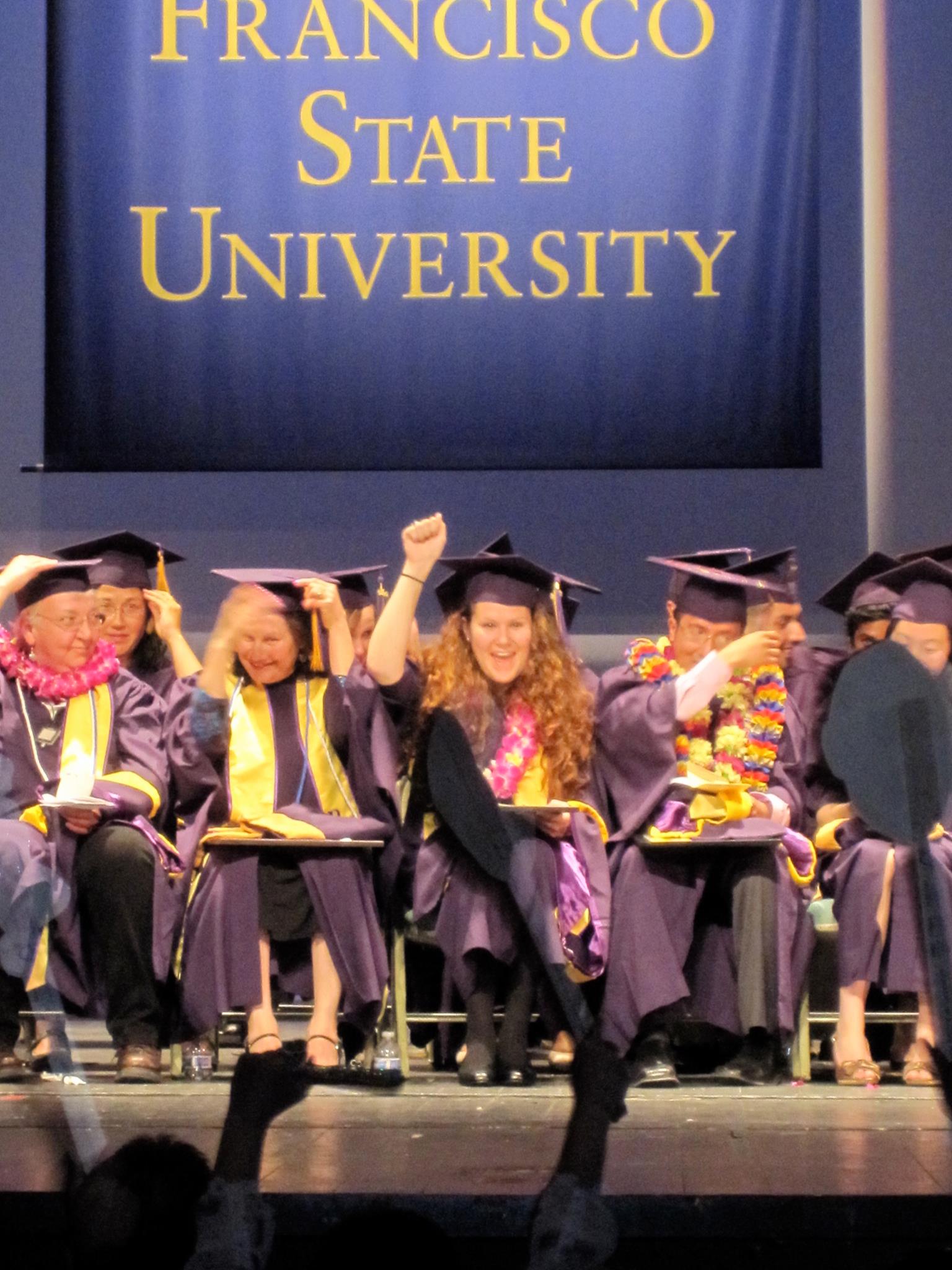 Diagnosis in 2nd Grade with Dyslexia
Self Esteem 
High School Experience
UCSC – Took while to ask for accommodations
MS Rehabilitation Counseling
What did I do to help me be successful?
What did professors do to help me be successful?
The most important thing to take away today…..
What is the best thing a professor can do for a student with a disability?
ASK THE STUDENT
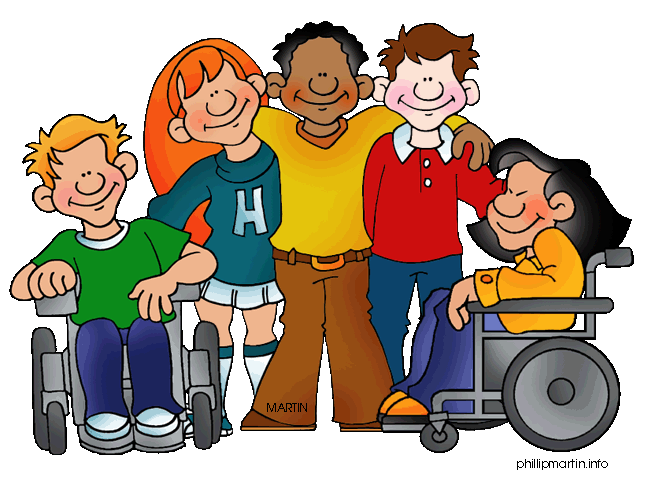 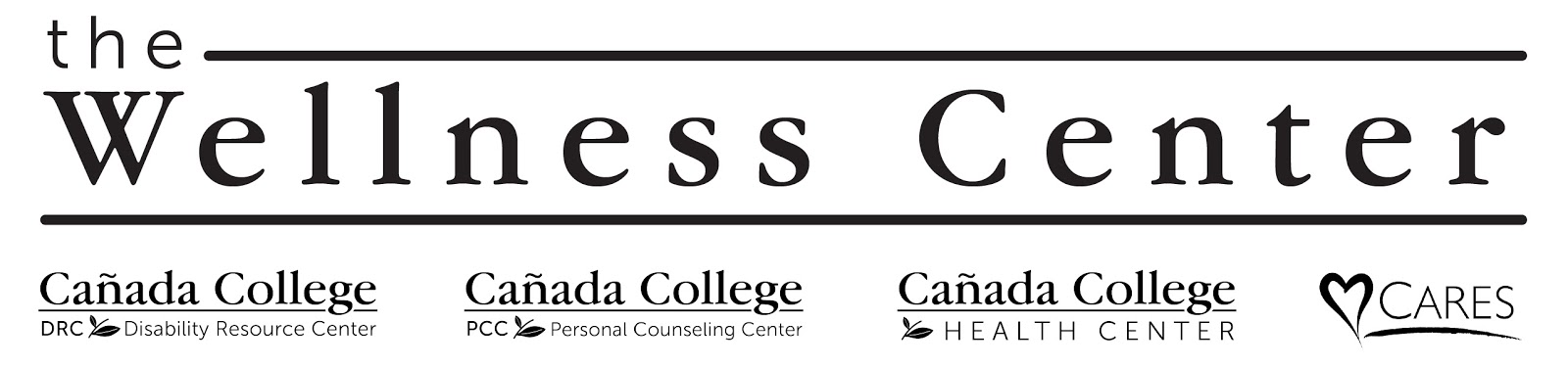 DRC Role
DRC role is to provide accommodations and assistance to students with disabilities that facilitate their achieving their educational goals.  

We are committed to ensuring that students receive equal access to all programs and services. 

With our obligation to protect the integrity of our college’s programs and services.
TYPES OF DISABILITIES
Developmental Disabilities
ADHD
Autism Spectrum Disorder
Learning Disabilities

Psychological Disabilities
Anxiety
Depression
Bi Polar
Schizophrenia
Personality Disorders


Acquired Disabilities
Traumatic Brain Injury
Temporary Disabilities
 
Legal Blindness or Visual Impairment

Deaf and Hard of Hearing

Physical Disabilities
Back Impairments
Paraplegia
Quadriplegia
Chronic Health Conditions
Addison's
HIV
MS
Fibromyalgia
Diabetes
Cerebral Palsy
Gastrointestinal Disorders
Migraine Headaches
Sickle Cell Anemia
DRC Student Data
Myths of Psychological Disabilities
Ewwww Stigma…..

Myth: Mental health problems don't affect many people.
Fact: Mental health problems are actually very common. In 2014, about: One in five American adults experienced a mental health condition 

Myth: People with mental health problems are violent and unpredictable.
Fact: The vast majority of people with mental health problems are no more likely to be violent than anyone else. 
Most people with mental illness are not violent and only 3%-5% of violent acts can be attributed to individuals living with a serious mental illness.

Myth: People with mental health needs, even those who are managing their mental illness, cannot tolerate the stress of being a student.
Fact: People with mental health problems are just as productive as other students.
How to register with DRC
Schedule an appointment with a DRC Counselor to discuss your accommodation needs.  

Bring with you any documentation related to your disability, doctor's information, or IEP/Triennial that you may have.

Have your request for services evaluated and reasonable accommodations arranged.

Students can register anytime during the semester.
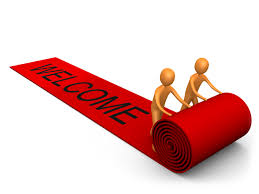 Language – Person First
Words with Dignity								Words to Avoid
	
	Person with a disability 								Handicapped/crippled/the disabled; physically/ mentally 										challenged
	Person who has multiple sclerosis or cerebral palsy  	 	Afflicted by MS, victim of CP 
	Person with epilepsy or seizure disorder				Epileptic, Seizures, Epileptic fits, 
 	Person who has muscular dystrophy 				 	Stricken by MD
	Person who is blind                                                        	 	The blind
	Person who uses a wheelchair					 	Restricted/confined to a 															wheelchair; wheelchair bound 														(The chair enables mobility. 															Without the chair the person may 													be confined to bed.)
What is an Accommodation?
An academic adjustment that allows a student with a disability the opportunity for equal participation in College coursework.

Determined on an individual basis
Supported by appropriate medical documentation 
Doesn’t compromise academic standards

Spoon Example
Notetaking
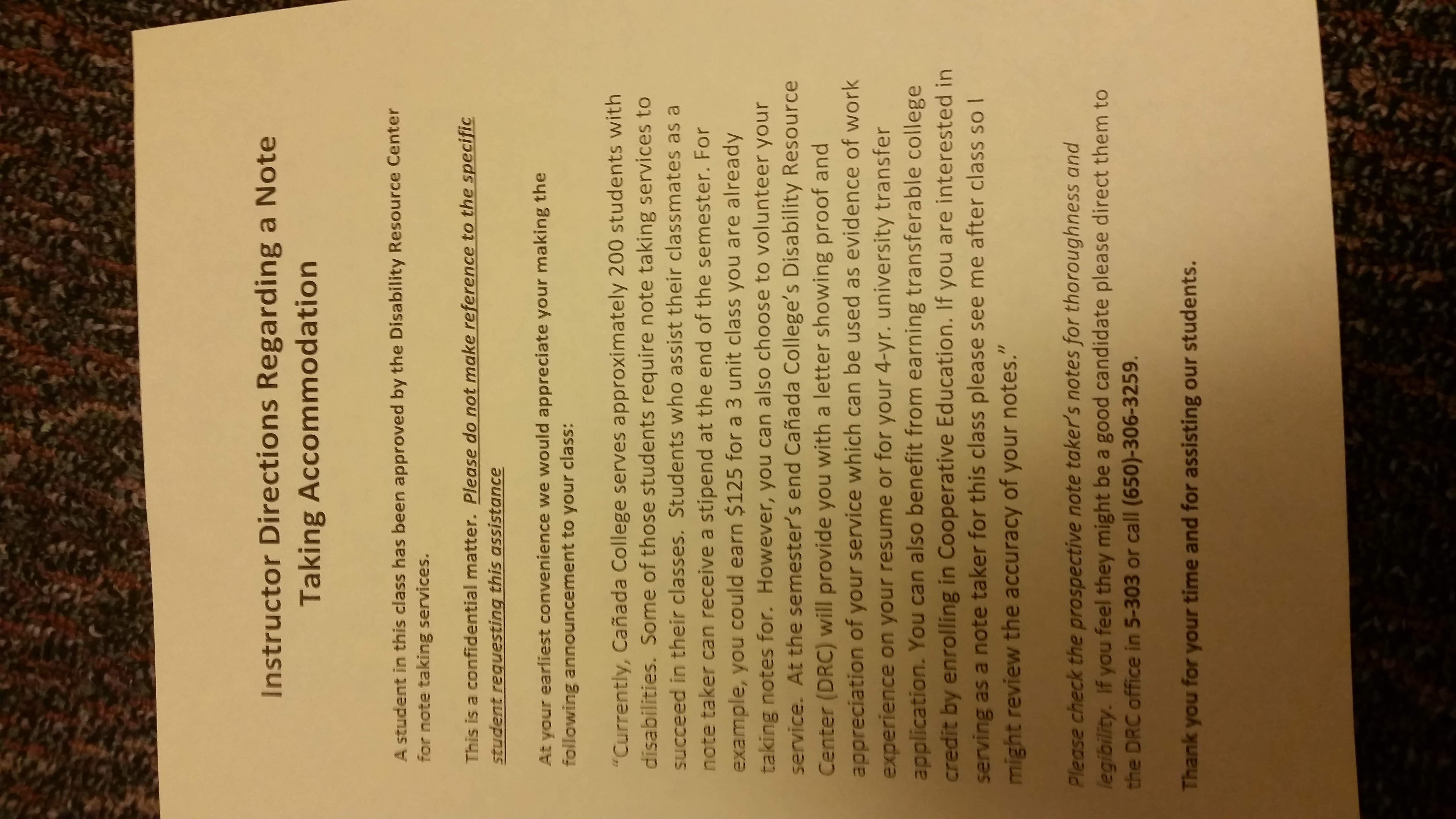 WE NEED YOUR HELP!
Read the Yellow Form
Review the notetaker notes, we only want the best
Send them to our office to do the paperwork
If no one volunteers, please let us know
Audio record lectures
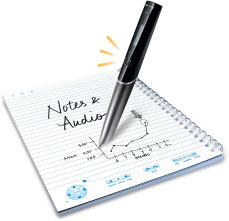 Student will bring device
Smartpen
How does it work?
Exacerbated Symptoms
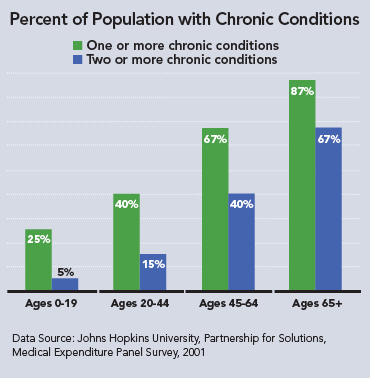 Students have Chronic Health Conditions - Handout
Flexibility around late assignments and deadlines
Flexibility on attendance and participation
Professor and student work together on this
Each case is handle individually
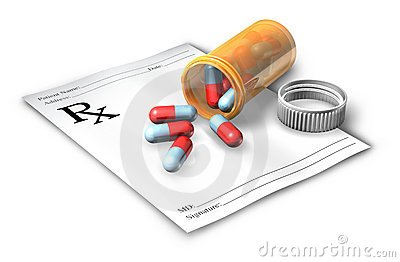 Alternative Media
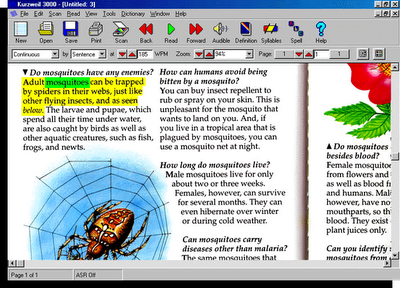 Kurzweil
Able to have text read orally to them, with visuals
Can have writing read back to them
Need the textbooks early
To convert for students
Clean copy of text
Any articles in class
Other Classroom Accommodations
Interpreters
Real Time captioning
Breaks in Class
Move Around
Furniture
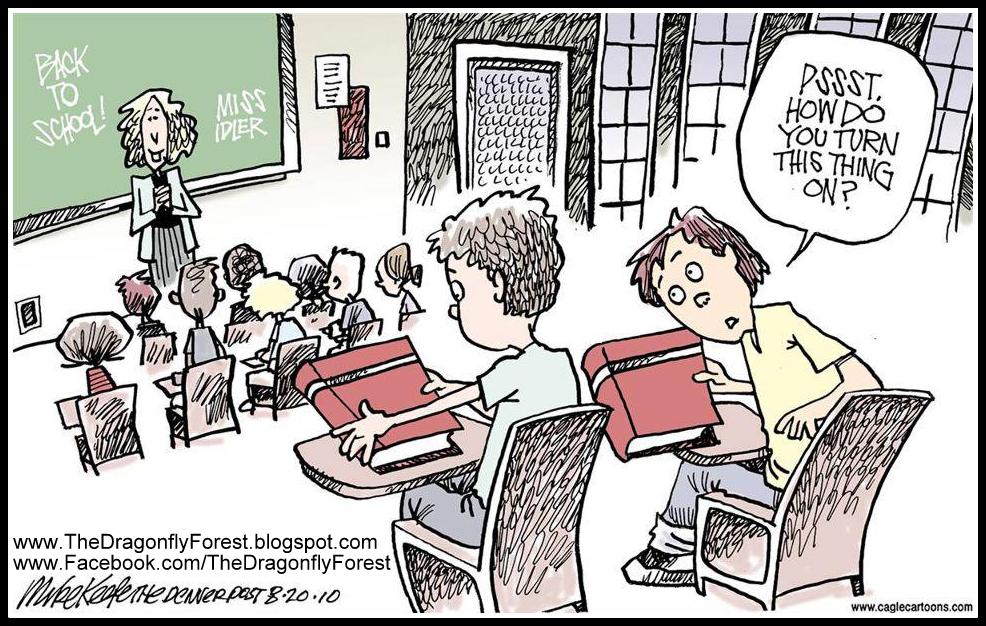 Testing Accommodations
Kurzweil
Breaks
Low distraction
Calculator
Spelling
Extra time
Computer
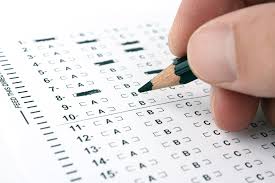 Testing Accommodations - Process
How do students take the exam in the DRC?
BLUE FORM
Professors
Pop quizzes
The student should turn in the blue form
Going over the quiz right after the exam, not always good
Please send us the test 48-72 hours before the exam 
Cheating 
Testing process – we take this very seriously
What is the DRC accommodation letter?
The student will get the accommodation letter from the counselor each semester.
The student will then give the letter to each of their professors. 
The student does not need to share what their disability is with the professor. The letter is all the professor needs to know, that they are registered with the DRC and what their accommodations are. 
Professor please be available for the student to speak with you in private about their accommodations. 
If a professor has any questions about the letter, there is always DRC staff contact information on the letter.
As a faculty member, am I required to provide the accommodations the DRC authorized?
Yes, you are. 
The Rehabilitation Act of 1973 in Section 504 protects students with disabilities. This law requires that qualified students with disabilities get equal access to an education and not be discriminated against in their pursuit of this education. 
Authorized accommodations are done by a qualified DRC professional in accordance to students’ documented, verified disability and the educational limitations it imposes.
What if a professor disagrees with an approved accommodation?
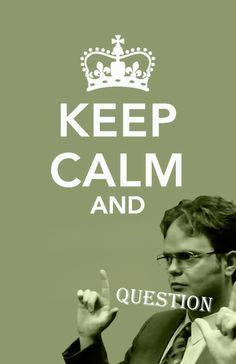 Professors who have questions, comments, concerns or suggestions on classroom accommodations authorized by DRC are encouraged to contact the DRC professional who wrote the accommodation memo.
Faculty Rights and Responsibilities
Faculty rights:
    To set academic standards
    To evaluate the student based on the standards of the class and to grade accordingly
    To advise the student to contact DRC if the student requests an accommodation and the instructor has not received written notification from the DRC office
Faculty responsibilities:
    To work with DRC to provide for accommodations in a fair and timely way (GET A LETTER)
    To adjust instruction without fundamentally altering the program
    To provide handouts in a timely way for alternate media provision
    To select textbooks in a timely way so that e-text can be ordered from the publisher
    To respect and maintain a student's right to confidentiality about his/her disability by not announcing or discussing the student's disability in the presence of other students or staff
    To contact the DRC office if there is disagreement about the accommodation
    To work with DRC to ensure that instructional videos/DVDs are captioned
    To post materials on school websites in an accessible format for students
    To ensure that test accommodations do not impact lecture time or other course meeting requirements
Students Rights and Responsibilities
Students with disabilities have the right:
    To participate voluntarily in DRC
    To participate in other courses, programs, or activities offered by the college
    To be evaluated based on ability, not disability
    To appeal a decision regarding accommodations through the academic accommodation grievance process.

Students with disabilities have the responsibility: 
    To provide professional documentation of disability to the college
    To request accommodations in a timely way
    To follow procedures for obtaining accommodations
    To work cooperatively with DRC to determine and implement accommodations
    To maintain the academic and conduct standards of the college
DRC Rights and Responsibilities
DRC has the right:
   To request and receive current documentation that supports the need for          accommodations
   To deny a request for accommodations if the documentation demonstrates that the request is not warranted or if the individual fails to provide appropriate documentation

DRC has the responsibility:
    To assist faculty in providing or arranging accommodations and/or auxiliary aids
    To hold student information confidential except where permitted or required by law
    To communicate to students, faculty, and staff the process to request accommodations
    To verify the student's disabilities and authorize accommodations based on educational limitations caused by the disability
    To direct faculty to resources available for the development of accessible web sites and/or posting of instructional materials in accessible formats.
Confidentiality
Under no circumstances should a student's disability situation be discussed in front of the class or in the presence of other students. 
Information on a student's disability should not be shared with other faculty or staff. 
Students are not required to disclose specific information on their disability to a faculty member since this information has already been obtained through DRC.
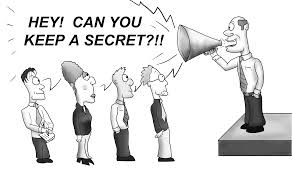 Do faculty members have the right to access diagnostic information regarding a student’s disability?
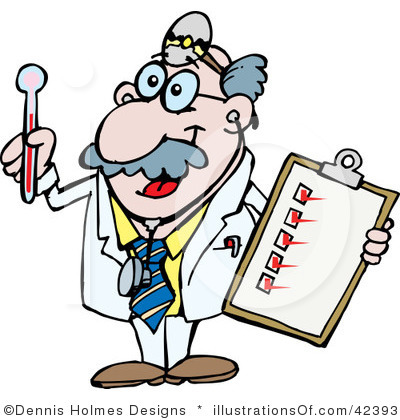 Faculty do not have the right to access the student’s diagnostic information. 
    Cañada College follows the rules of confidentiality that are described in Section 503 of the Rehabilitation Act(1973) and Federal Education Right to Privacy Act (FERPA).
WE WANT YOU TO REFER STUDENTS
Very likely that an instructor will have at least one student with a disability in each class

Other students, particularly those with learning disabilities, may not know that they have a disability. 

There may also be students in your class who have disabilities but who choose not to disclose that information to anyone at the college.
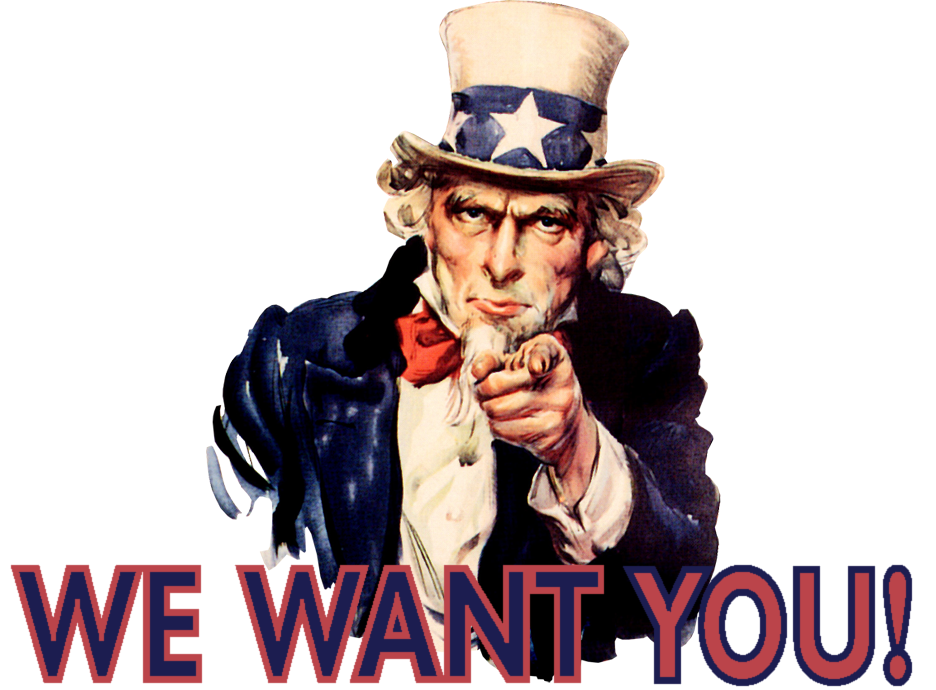 How to refer a student to the DRC?
Do not ask the student directly if they have a disability.
Use the class schedule on page 13-14, to show contact information for: Learning Center, Career Center, Counseling Center, Transfer Center, Bookstore, EOPS/CARE/CalWorks/Former Foster Youth, Health Center, Psychological Services, International Students, TRiO SSS, Veterans Services etc.. You might say, "I want to share some information on campus services that you might find helpful."
When you mention the DRC, you could ask the student, "Are you aware of the DRC office? The DRC provides a number of services for students with a variety of disabilities.”
[Speaker Notes: Private meeting
The student might then say, “Oh ya I had an IEP” or “Ya, I went to the resource room.” If you hear this tell them that they should then contact the DRC. They might qualify for the same type of supports that they did in highschool.]
How to refer a student to the DRC?
Ultimately it is up to the student to decide whether or not to disclose a disability and pursue DRC services. 
Do not force a student to walk over the to DRC. Some students will benefit from being walked over, which is certainly acceptable as long as it is what the student wishes. Please keep in mind that students with disabilities are not required to utilize DRC services.
Please do not ask the student to provide you any disability related documentation. The DRC office will take care of getting the appropriate paperwork from the student.
Examples of what to say
 “There is the DRC, this service is for students with disabilities to get academic accommodations. Any student who had an IEP/504 plan or attended the resource room might qualify for these services. Example of some accommodations are extra time on exams, and notetaking support. They also provide Learning Disability testing for students who are interested in being tested.”
Syllabus – Add a disability statement
All faculty will want to put a statement about accommodations in their syllabus or first day handout to inform students about their right. You can use a statement like this:
 “Any student who feels he or she may need an accommodation based on the impact of a disability should contact the DRC by calling 650-306-3259, or visit 5- 303  to coordinate reasonable accommodations for students with documented disabilities.”
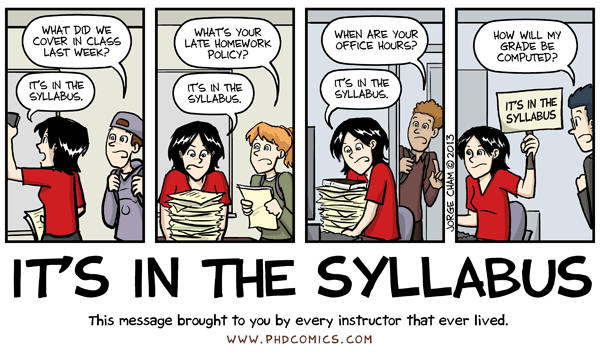 What if the student is hesitated to go to the DRC?
Again, ultimately it is up to the student to decide whether or not to disclose a disability and pursue DRC services. 
There are many reasons why a student might not want to register with the DRC. They will register when they are ready to.
We accept student anytime during the semester.
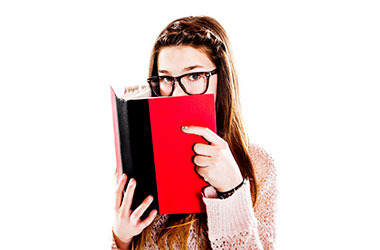 What is a Learning Disability?
A learning disability is a persistent condition of presumed neurological dysfunction that continues despite instruction in standard classroom situations. 
A person with a learning disability has a significant processing deficit in one or more areas such as memory, verbal skills, non-verbal reasoning/visual-spatial skills or processing speed. 
Someone with a learning disability has a history of struggling in major subjects like reading, writing, math, or listening.
A learning disability is not difficulty with a challenging subject like higher level science or math. 
It is not a psychological issue like anxiety in test-taking. It is not an attention or focusing issue like ADHD which is a different neurological diagnosis.
At the California Community Colleges we assess for eligibility for services/accommodations. We are not providing a diagnosis or testing because someone is curious in how they learn.
Signs a student might have an LD 																- HANDOUT
Learning difference in the way a person takes in, understands, remembers, and/or expresses information
Difficulties with reading, writing, and/or math
Repeating courses
Mentions they had an IEP/504 plan in high school (could be a different type of disability)
Mentions any of characteristics on the “What are Learning Disabilities” Handout
Learning Disability Testing
To Request Testing a Student Must:
Be enrolled in at least one course
Make an intake appointment with the learning disability specialist by calling 650-306-3259.
How does LD Testing help the student?
Find out if they have a learning disability
Discover their abilities and strengths
Determine their limitations and accommodations 
Learn Study Strategies specific for the student learning
	

Does the student get after testing?
All the testing documentation, this can be brought to the 4 year college
This documentation can be brought to other community college

	Testing Process
1 hour Interview
Two 3 hour testing
1 hour results – set up accommodations
Reasons to Refer a Student for LD Testing
Reasons to refer someone for LD assessment:
The student studies 2-3 hours per every hour they spend in the classroom, but the evaluations of their learning (tests, papers, etc.) do not reflect this amount of study.
Significant discrepancies between any of the following: the student’s test scores, homework, written work, verbally expressed understanding of course concepts, or any other evaluative process.
Significant discrepancy in achievement from one type of course to another, such as receiving passing grades in math and sciences while receiving failing grades in English and social sciences.
Check out our Website
The most important thing to take away today…..
What is the best thing a professor can do for a student with a disability?
ASK THE STUDENT
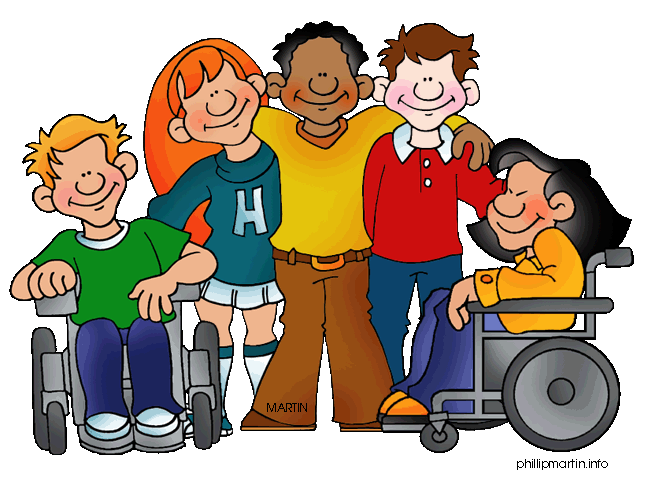 Recap – TOP POINTS FOR FACULTY TO KNOW
How to Refer students to our office – see website
Aware of the most common accommodations
Fill out the blue forms with students
Read from the yellow form when a student needs a note taker
Person First language
Allow the student to speak to you in private or during office hours
Send the DRC exams at least 48 hours in advance, 72 if the student needs Kurzweil
If a professor has any concerns, they are welcomed to contact the DRC
Ask the student what you can do to help them
Any Questions?
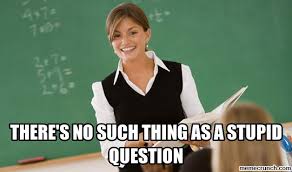